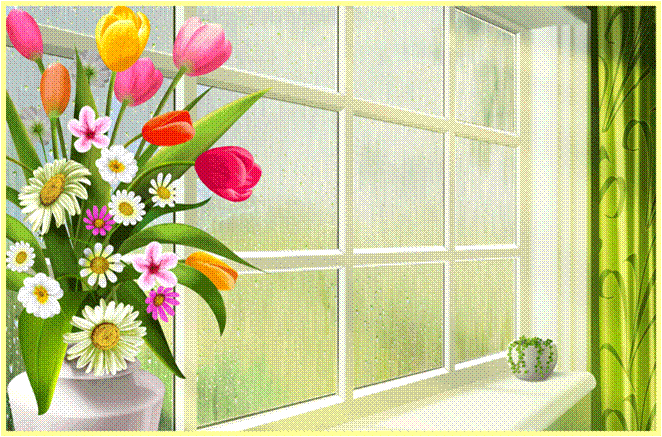 Подготовительная к школе группа 
«Весёлые нотки» поздравляет всех девочек, мам, бабушек, воспитателей с замечательным  весенним праздником 
8 марта!  Желаем всем Счастья, Здоровья, Улыбок и Любви!!!
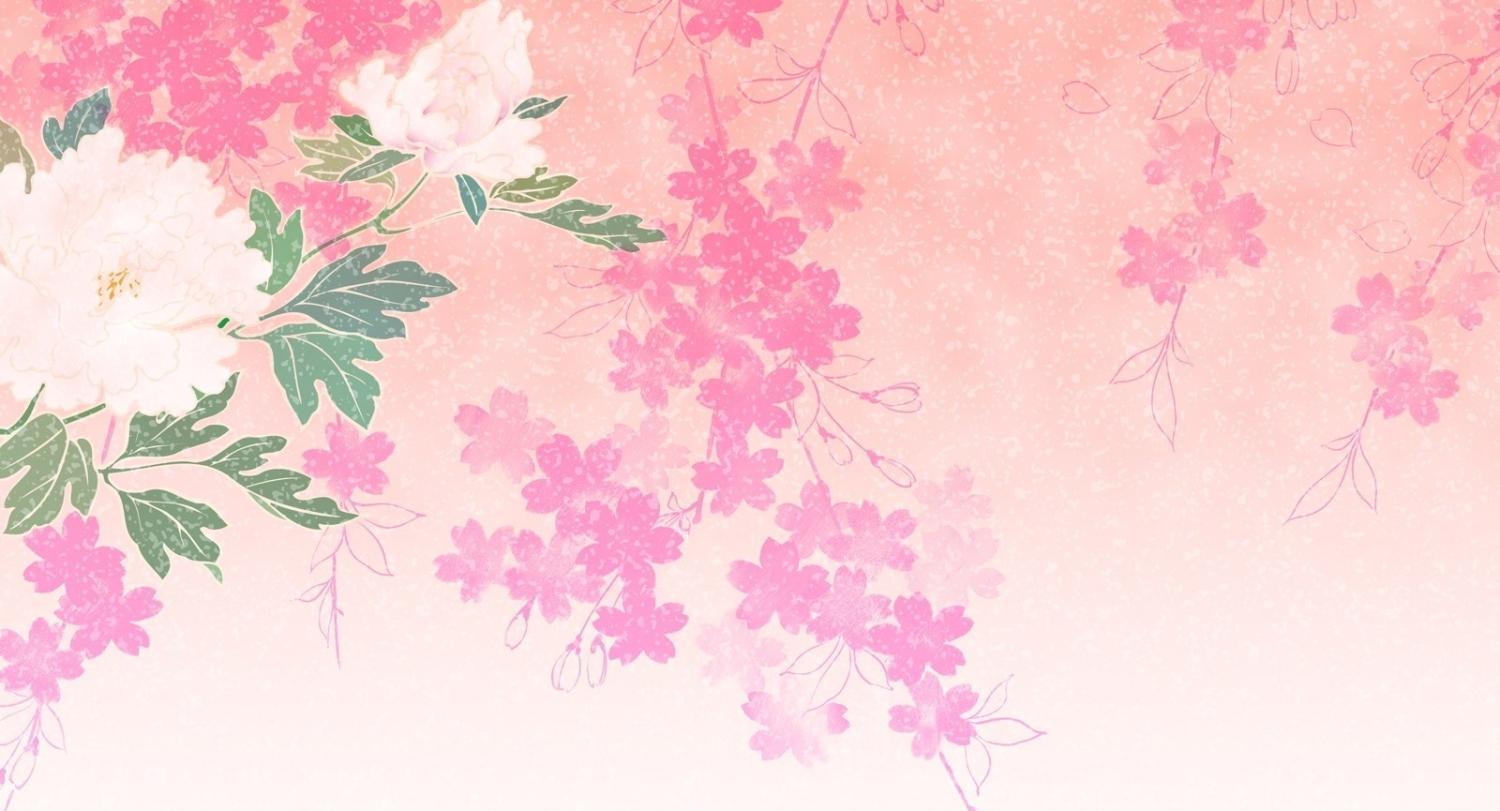 Ребята задолго до праздника начали готовиться к 8 марта!
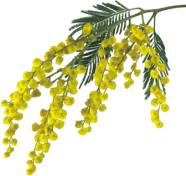 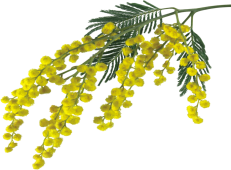 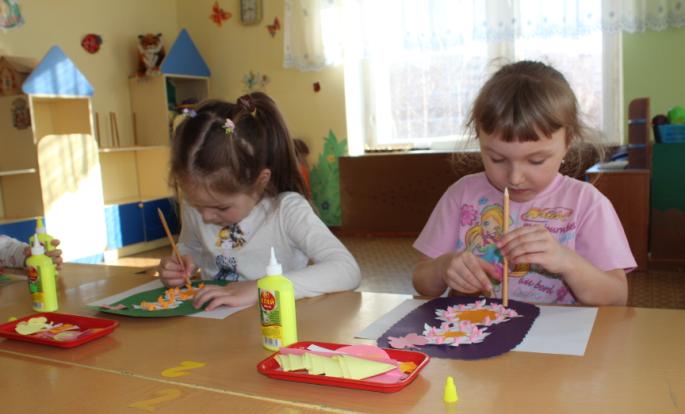 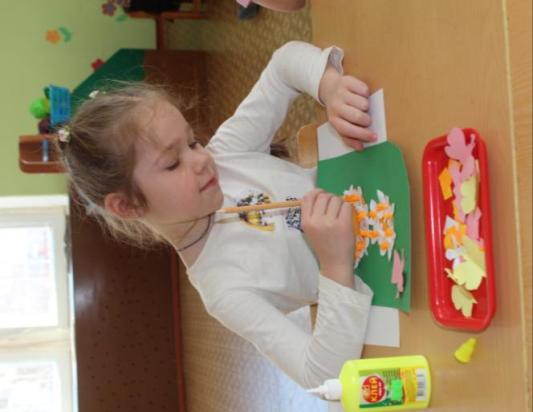 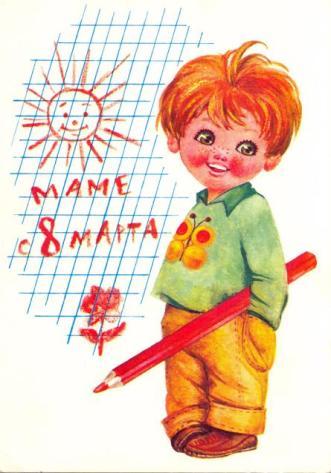 В этот день 8-го Марта В магазинах — толчея! Покупают все подарки. Что же делать буду я?Я не всё ещё умею,Мне пока немного лет.Но я вовсе не жалею,Что в кармане денег нет.
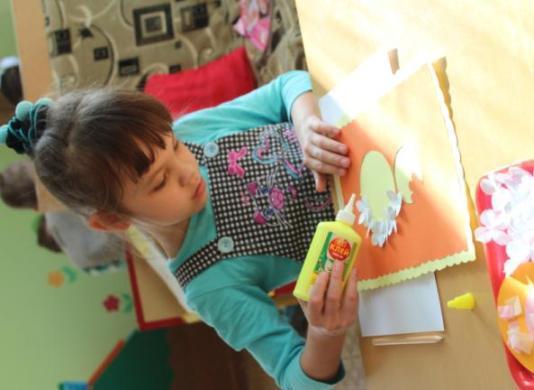 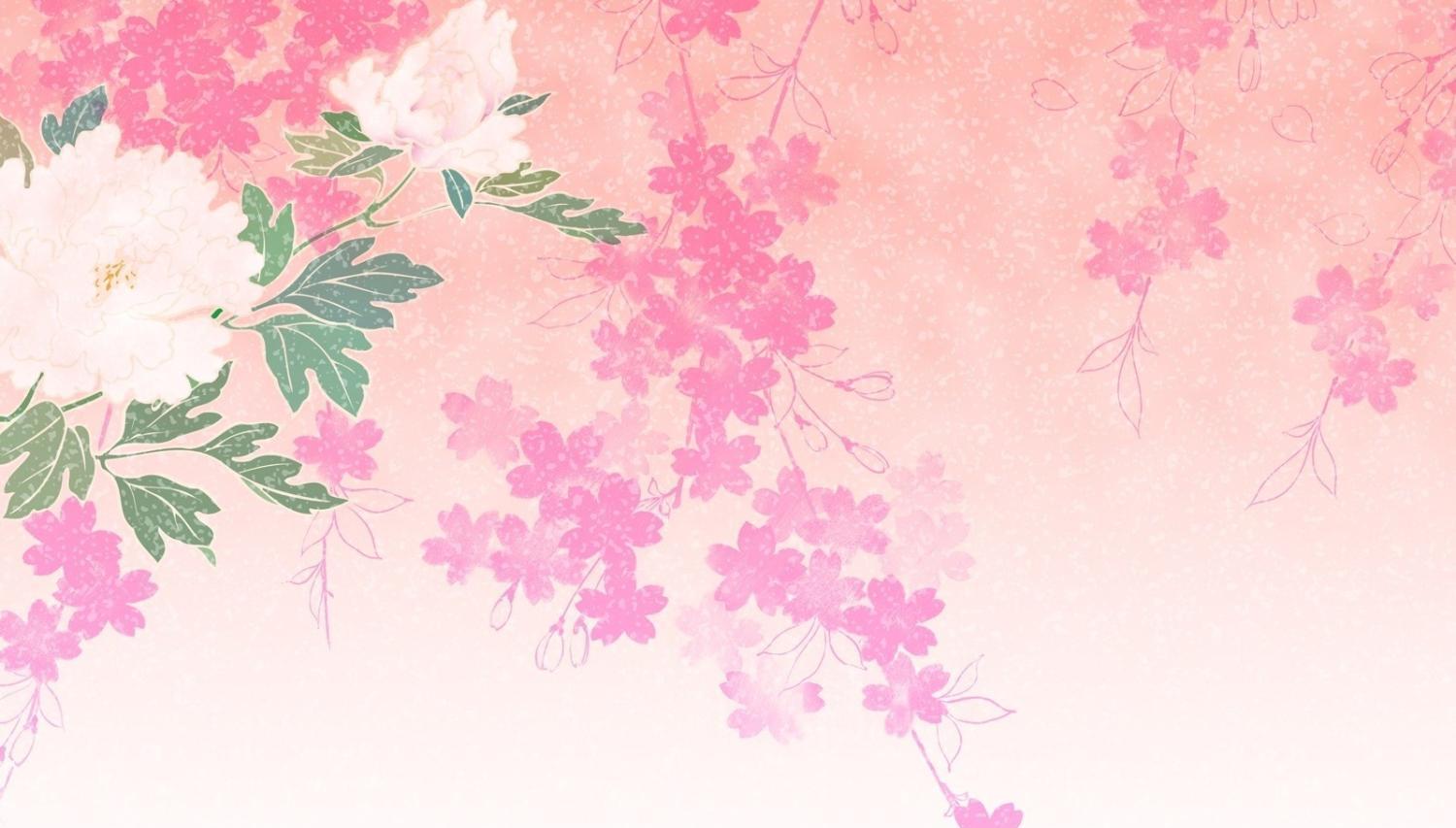 С любовью готовили подарки своими руками
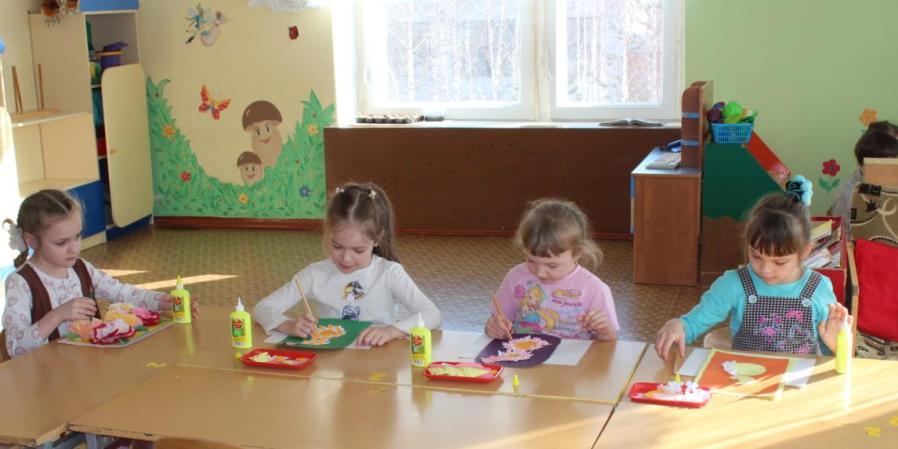 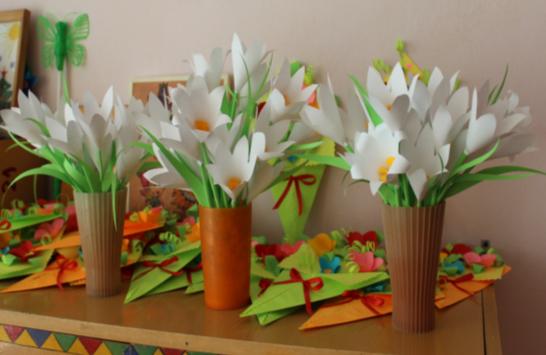 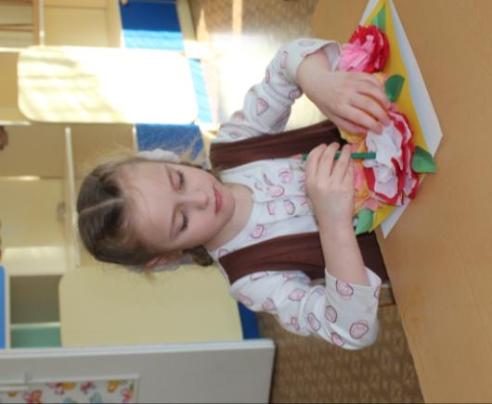 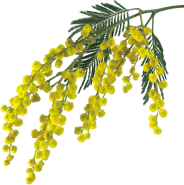 Раз ни бабушке, ни маме Мне подарка не купить, Что-нибудь могу руками Сделать, вырезать, слепить.Пусть конфетами, цветами Поздравляют милых дам, Я же бабушке и маме Всю любовь свою отдам!
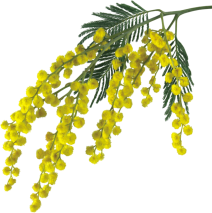 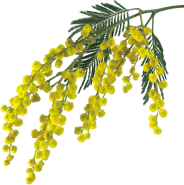 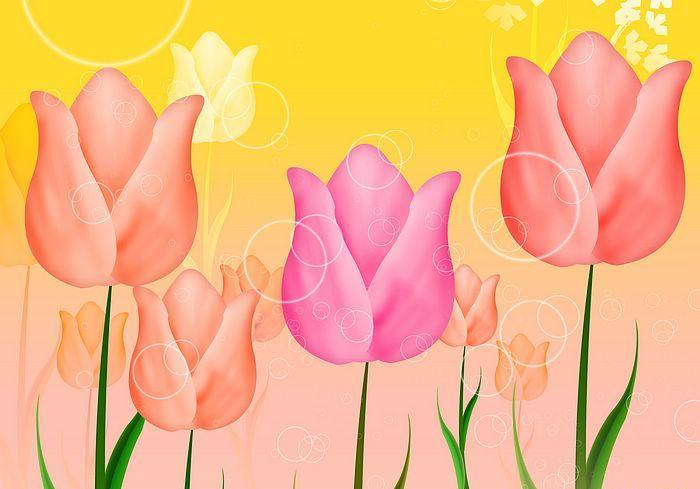 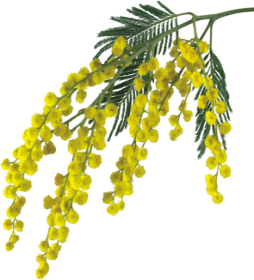 Разучивали песни, танцы и стихи к празднику!
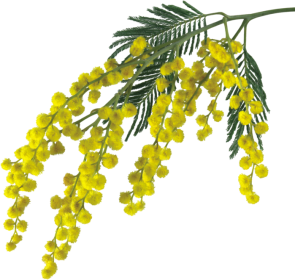 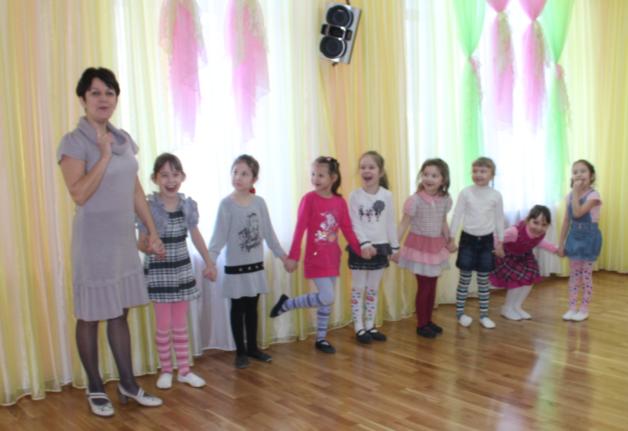 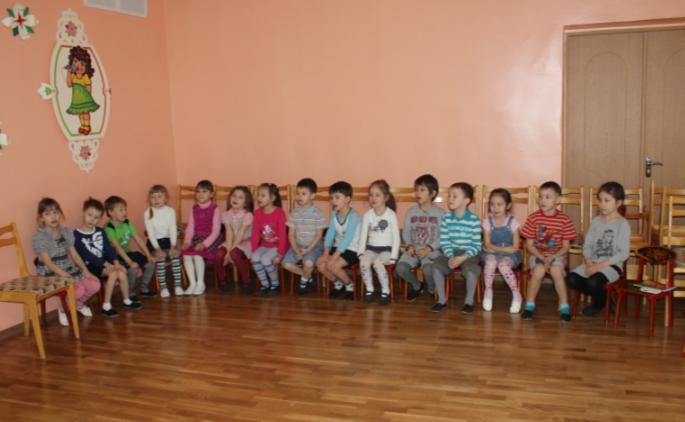 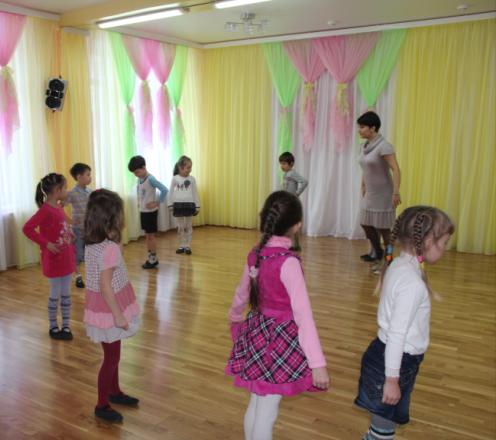 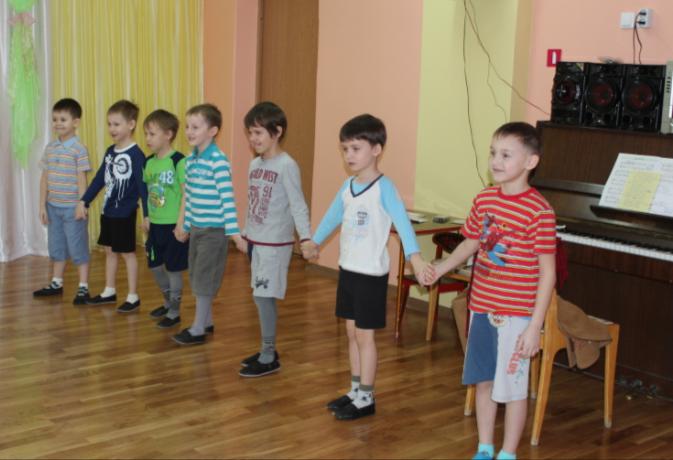 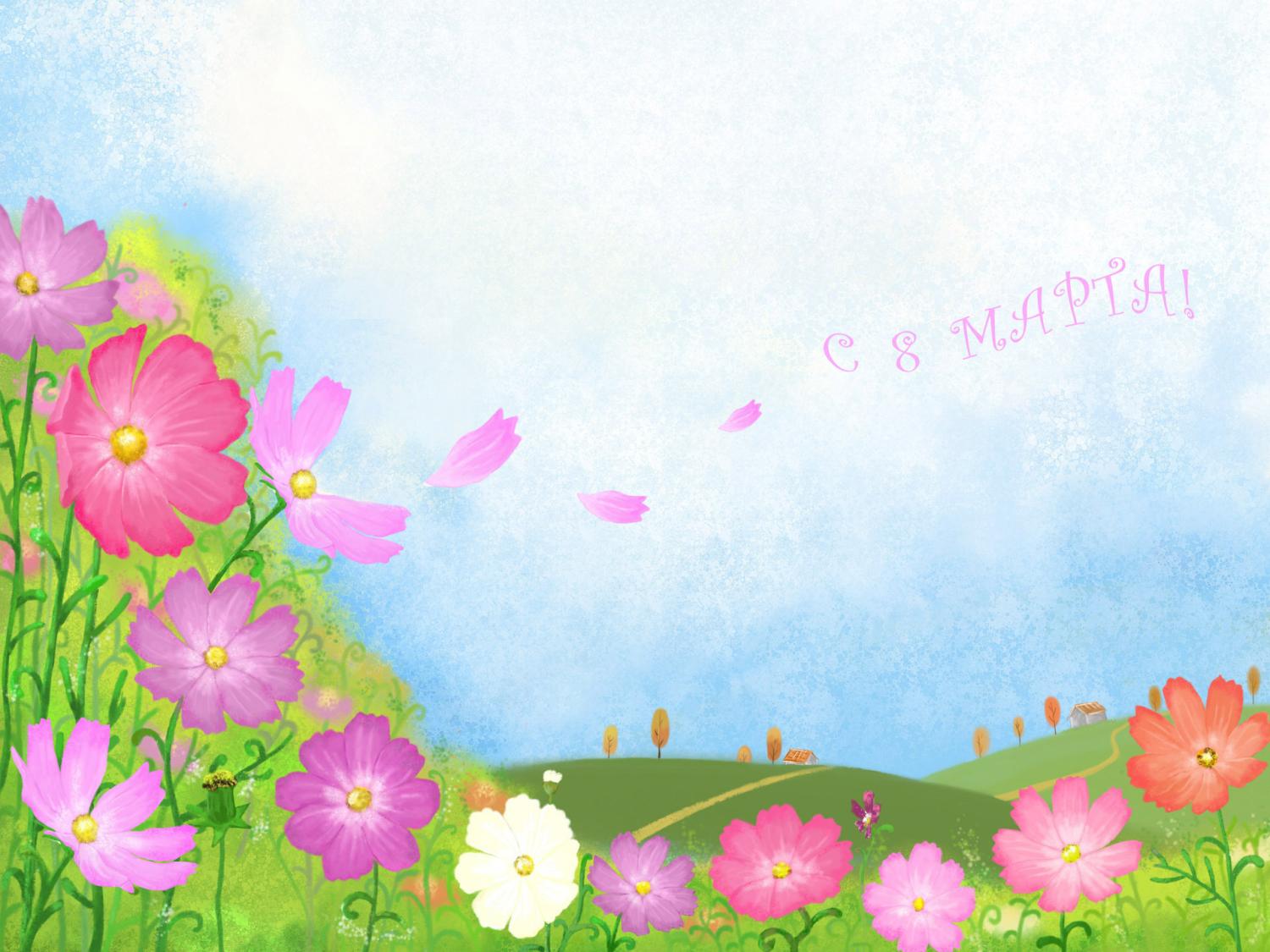 Всё для праздника готово, с нетерпеньем его ждём!
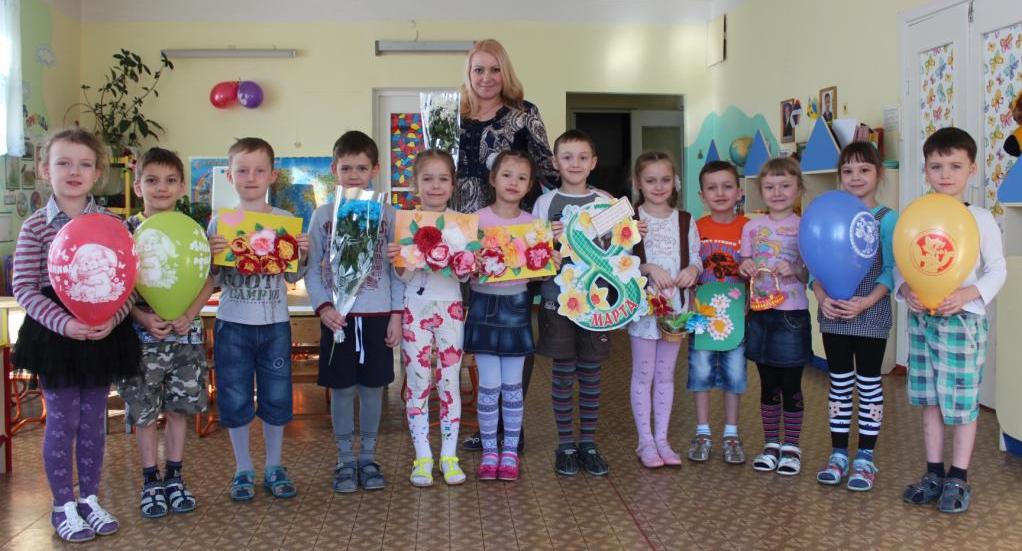 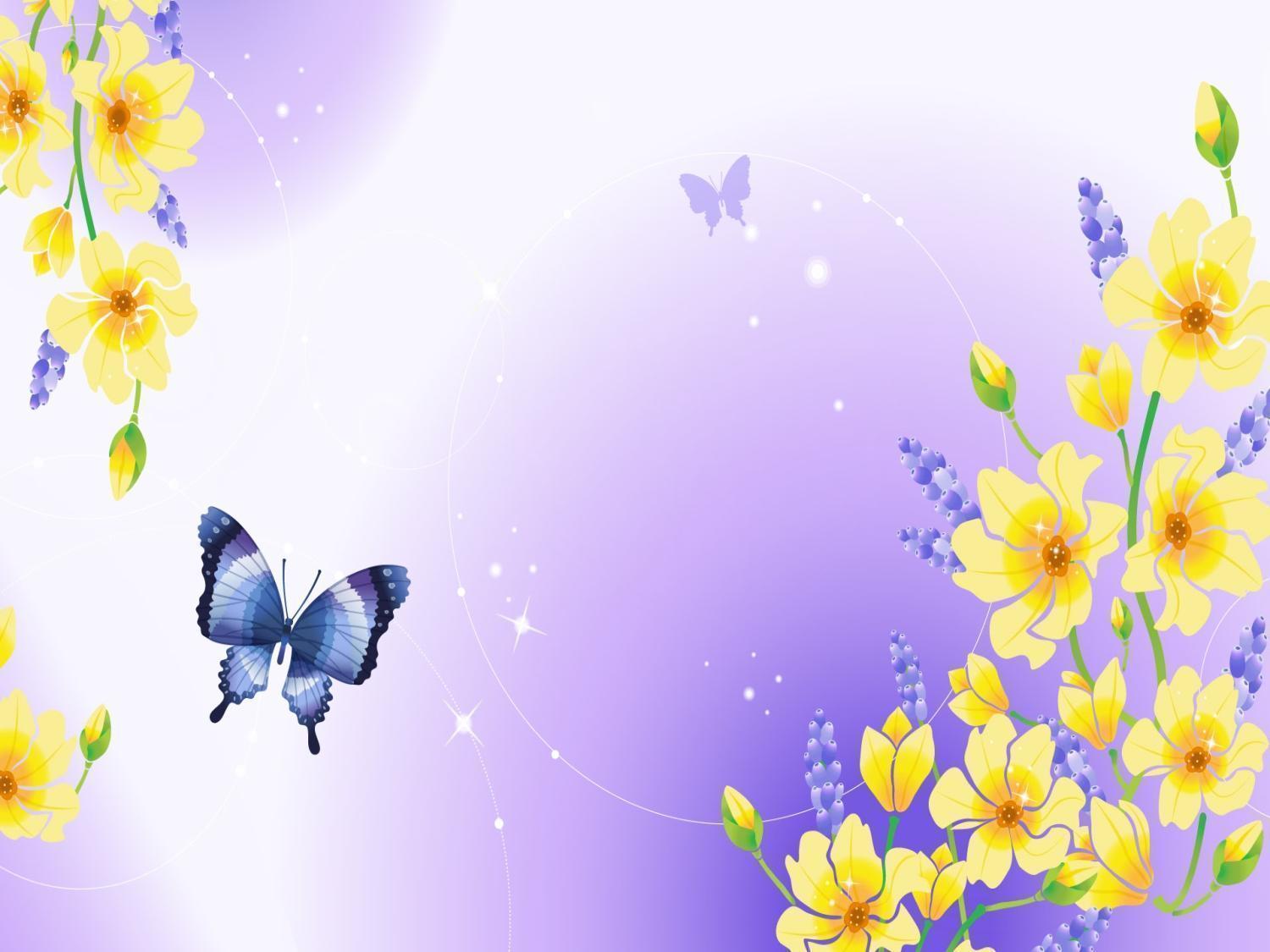 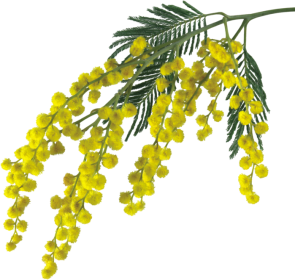 И вот долгожданный день настал!!!
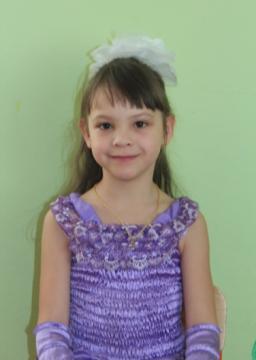 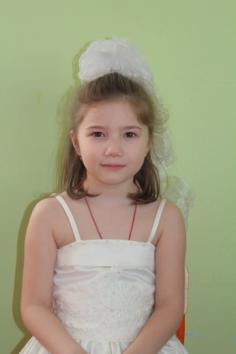 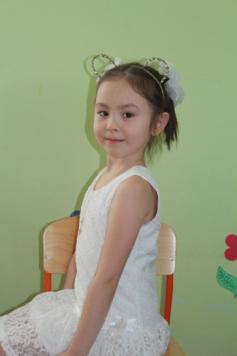 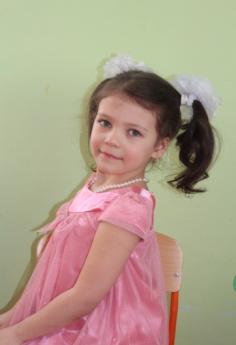 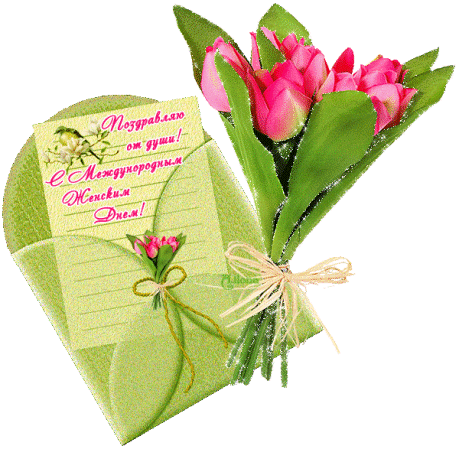 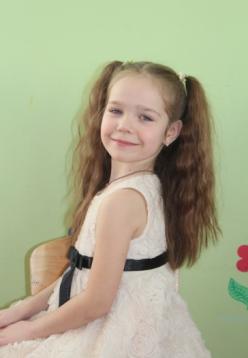 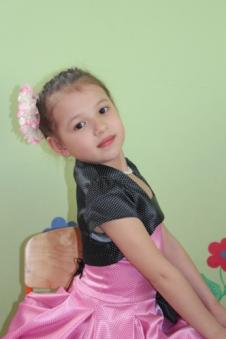 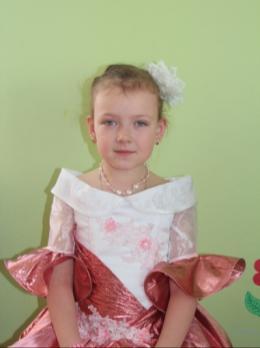 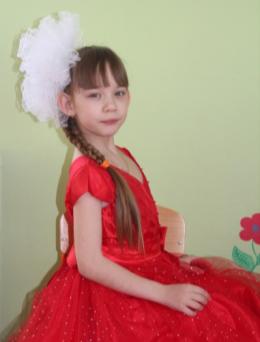 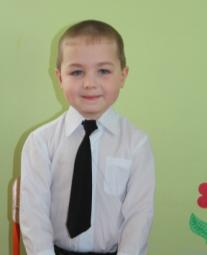 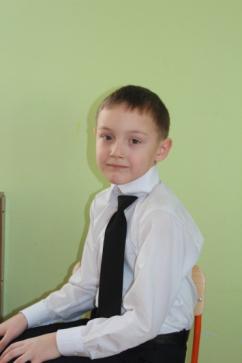 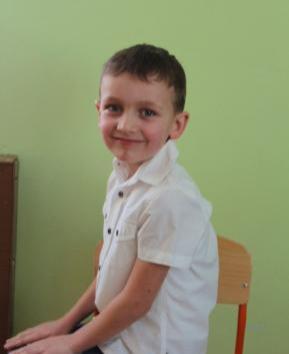 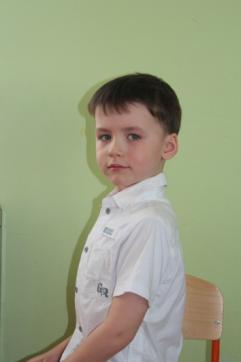 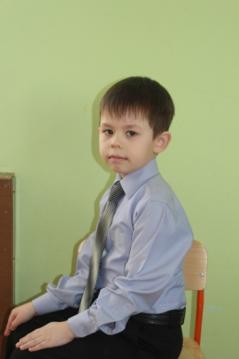 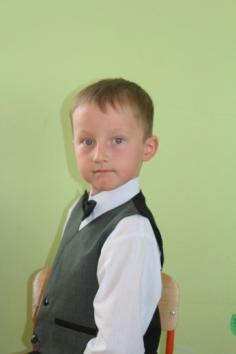 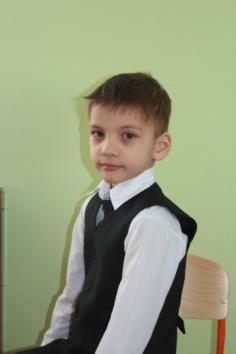 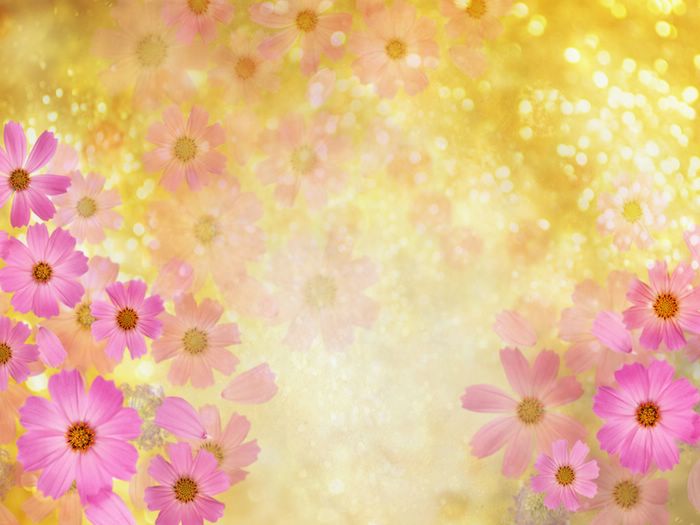 Нынче праздник,Нынче праздник,Праздник бабушек и мам! -Это самый добрый праздник,Он весной приходит к нам.Это праздник ярких красок,Он приходит к нам как друг,Праздник ласки,Праздник сказки,Добрых слов и нежных рук.
Наши мамы и бабушки!
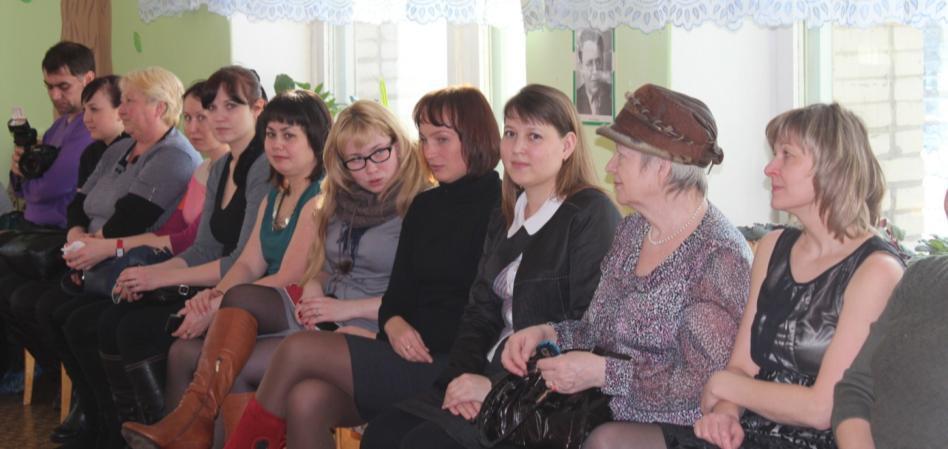 Это праздник послушанья,Поздравленья и цветов,Прилежанья,Обожанья,Праздник самых добрых слов!!!
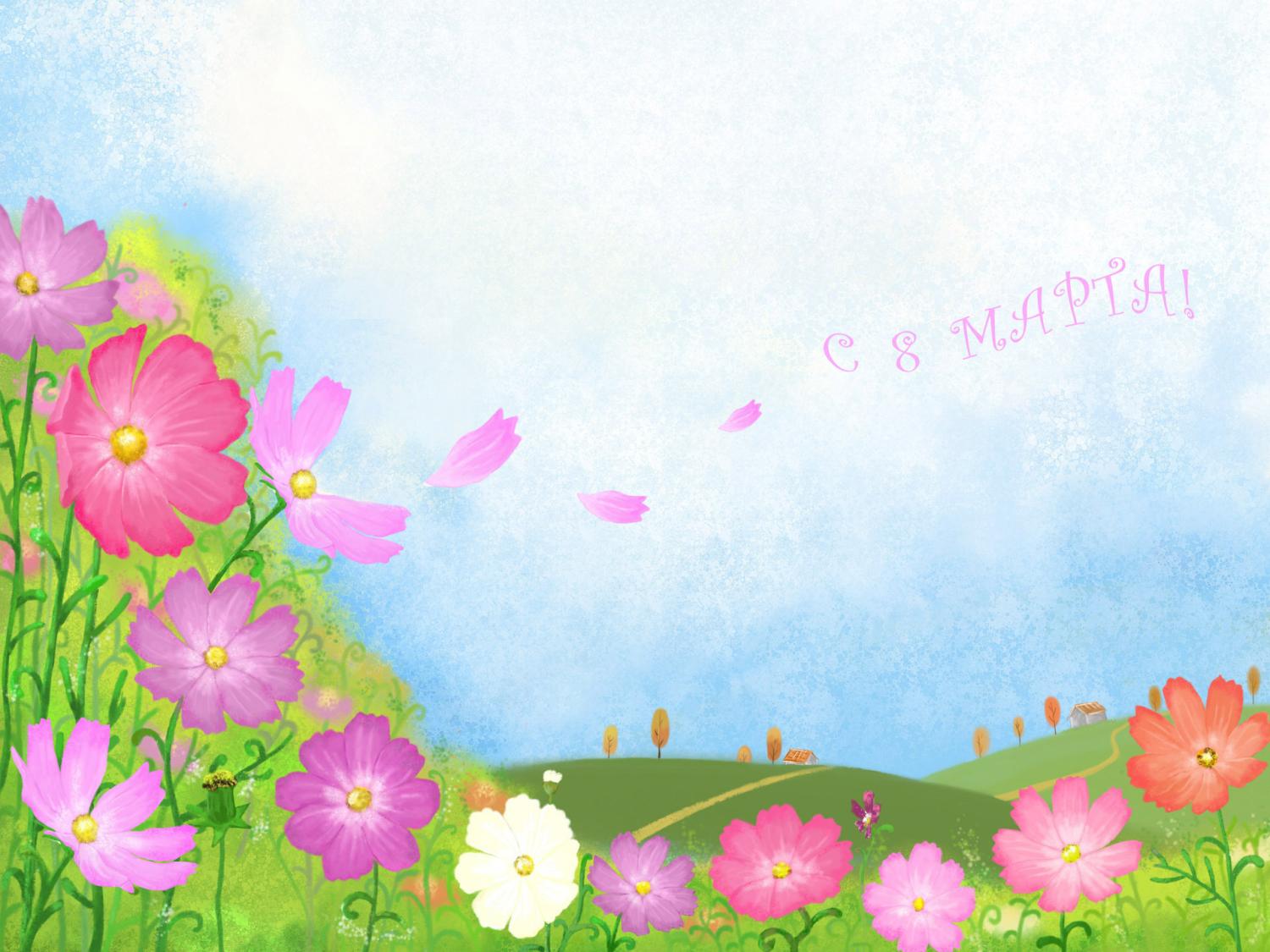 На празднике мы пели песни, танцевали!
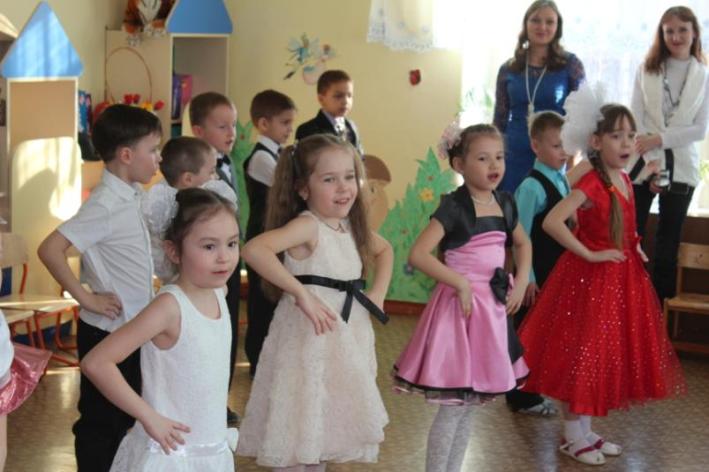 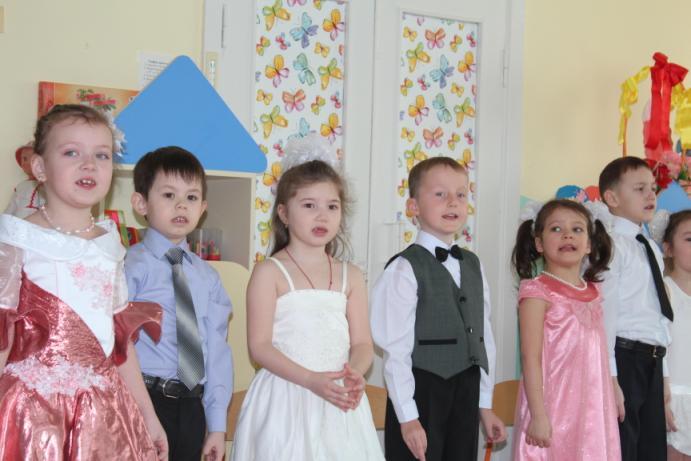 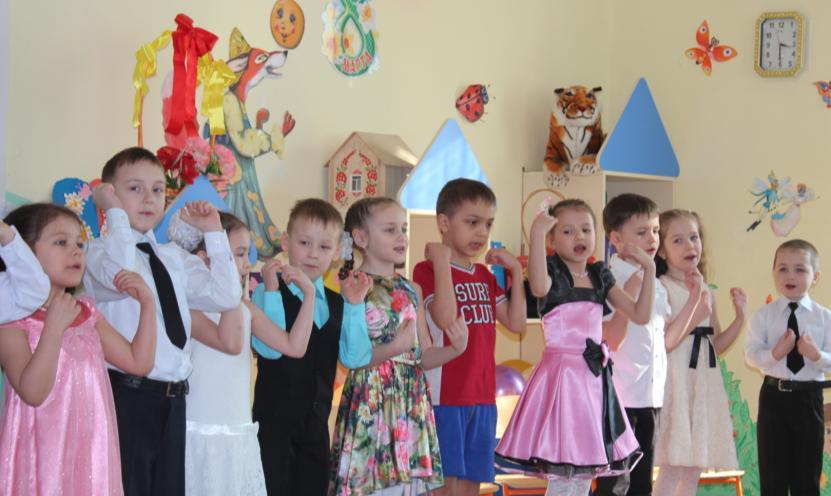 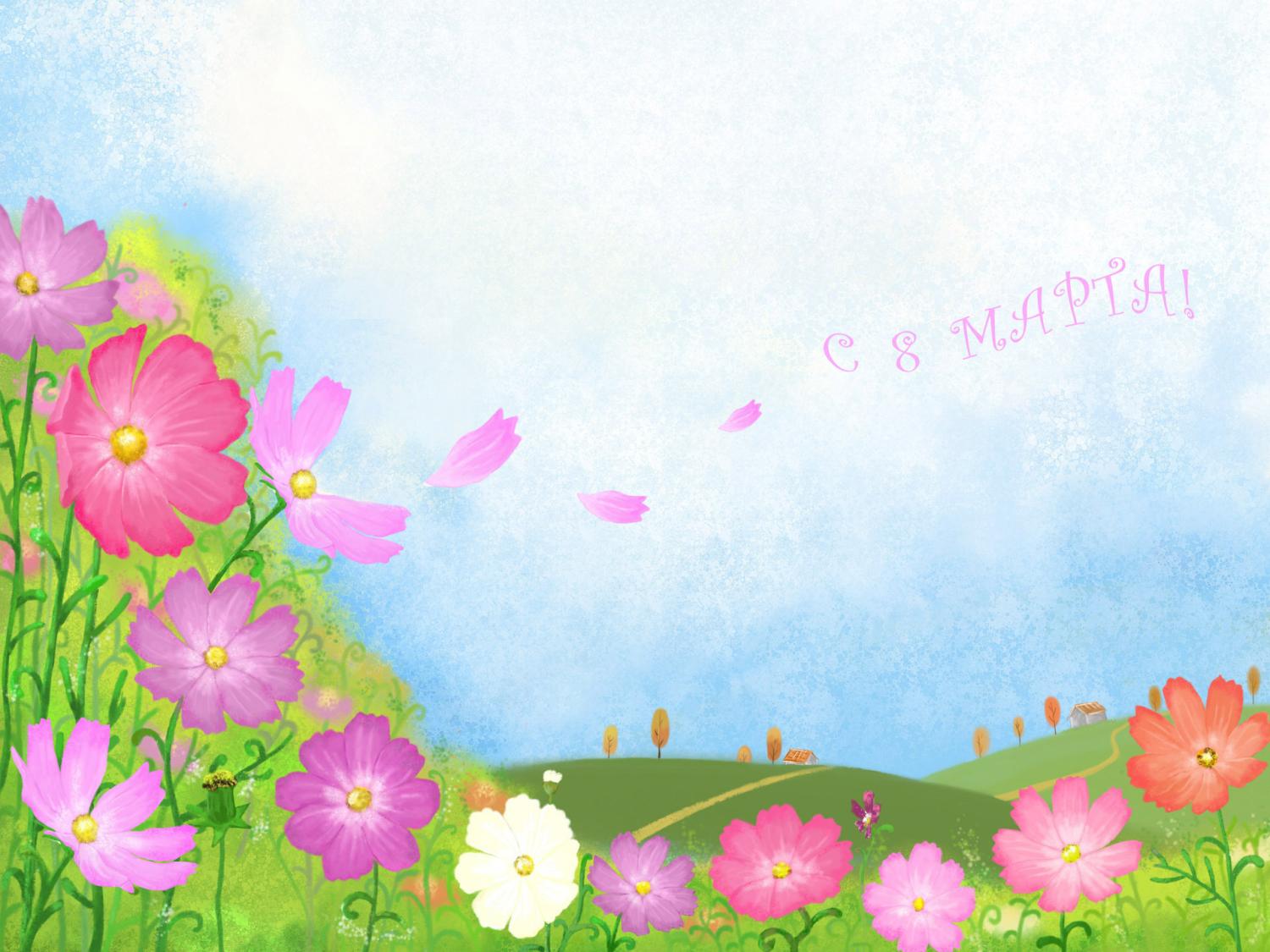 В игры разные играли!
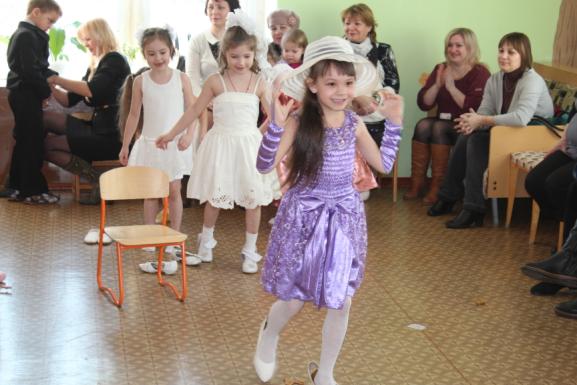 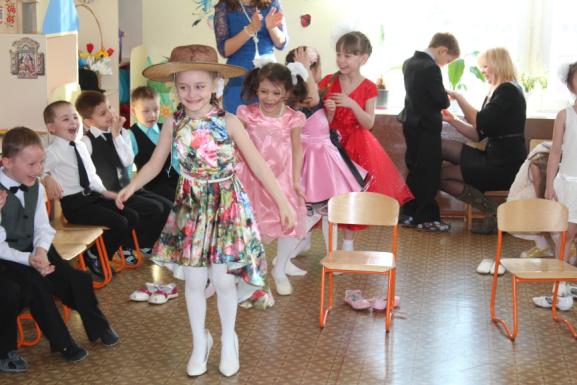 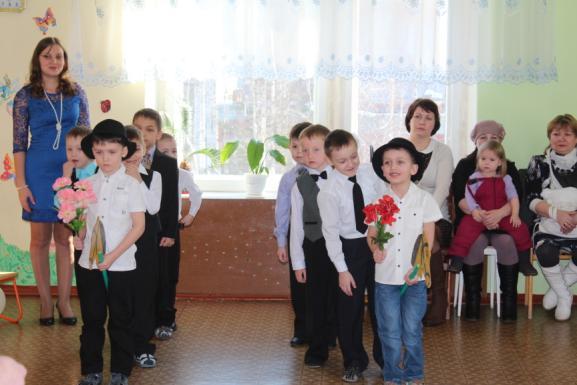 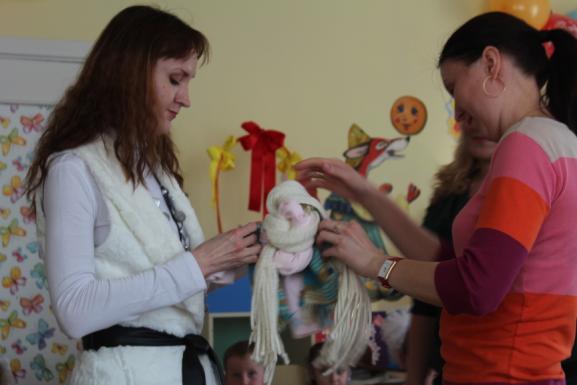 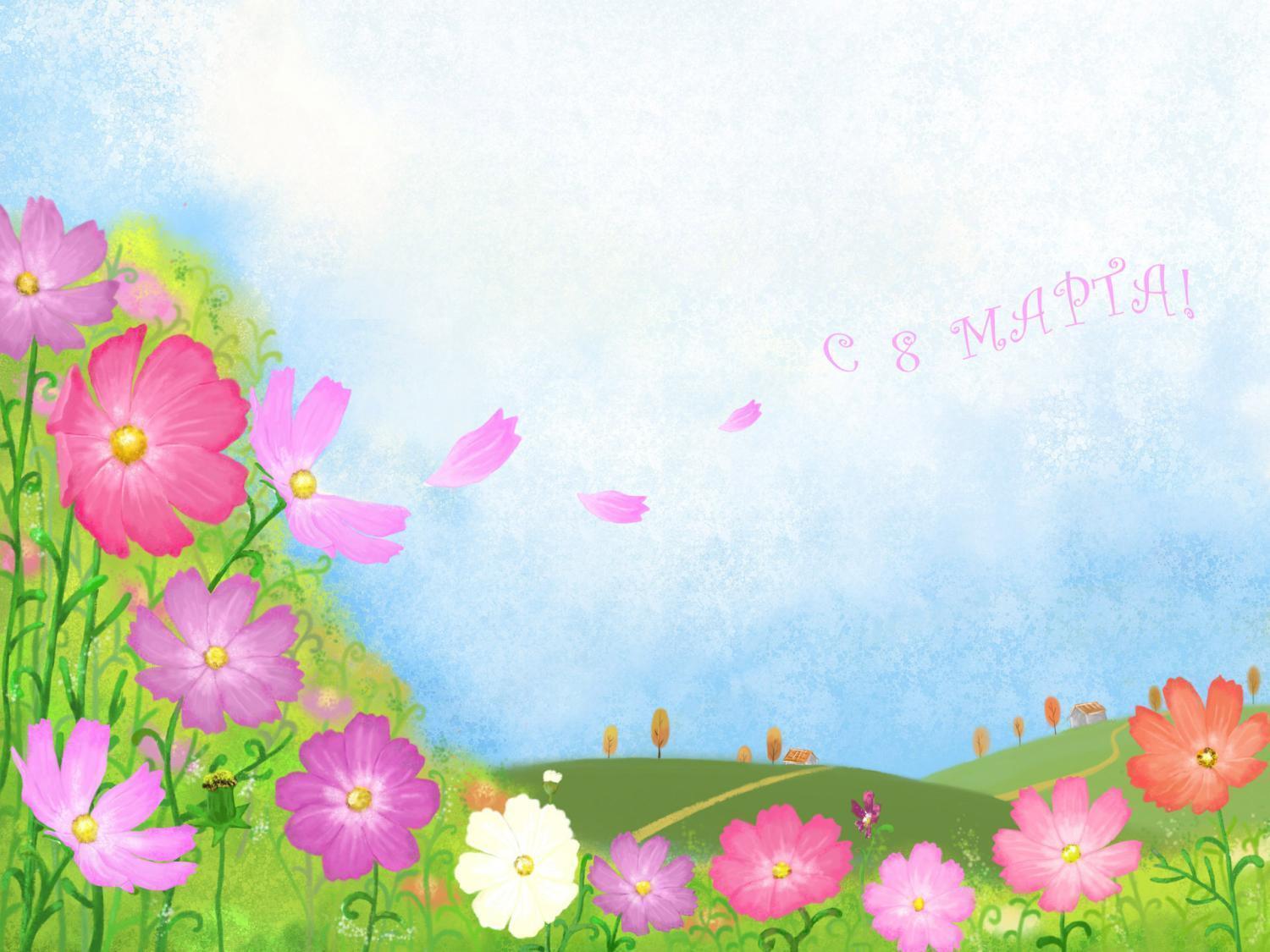 И на коленочках у мамочек посидели!
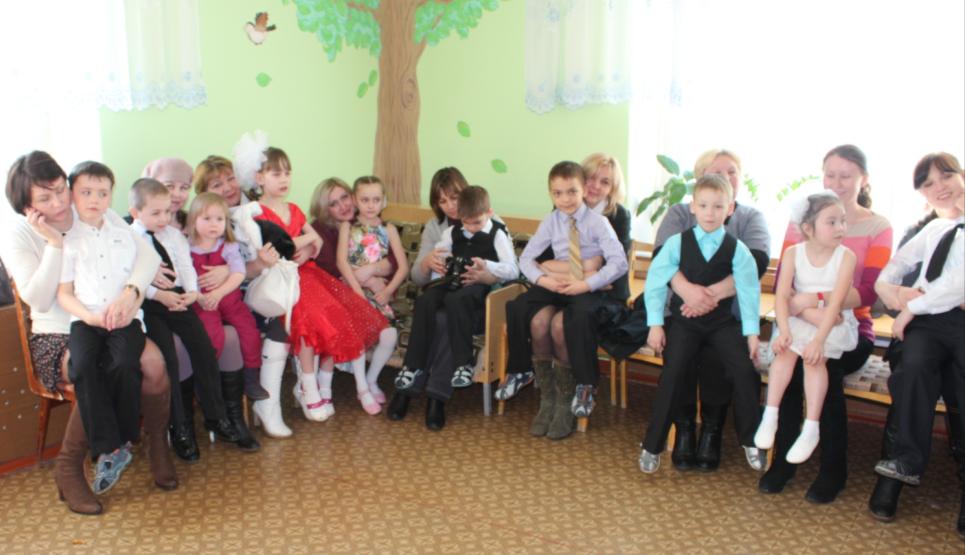 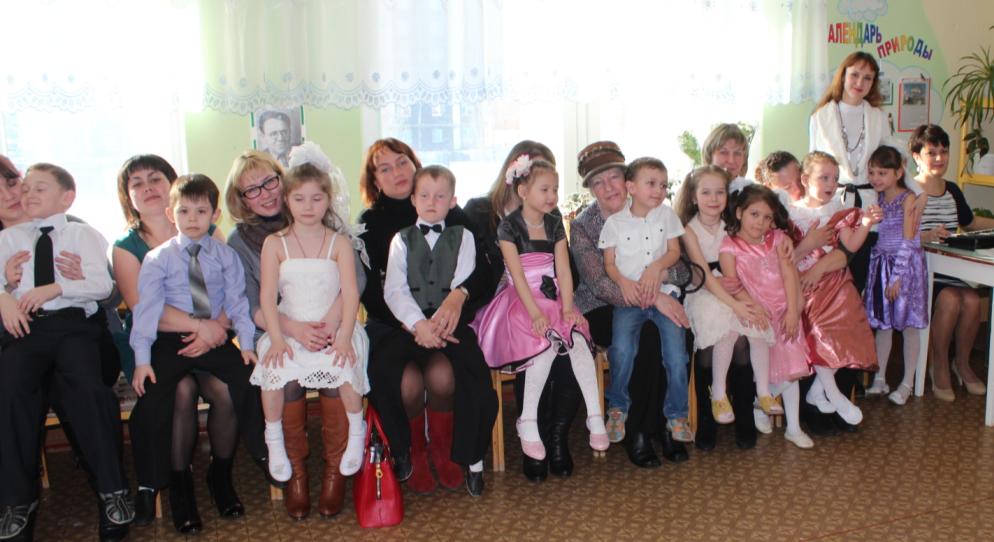 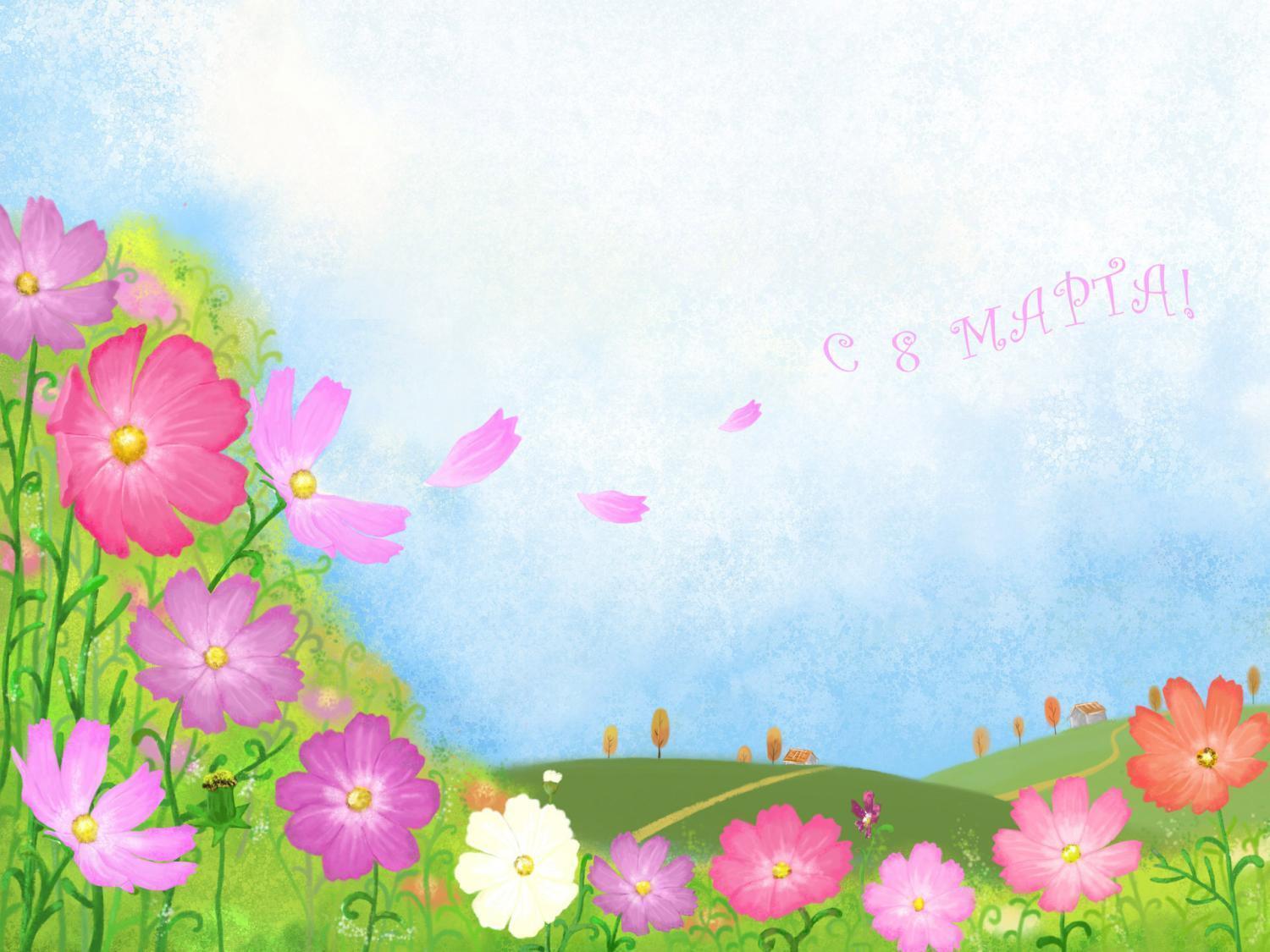 Бабушек поздравили!
Я бабулю поздравляюС женским праздником весны!Я бабулю обожаю,Людям бабушки нужны!
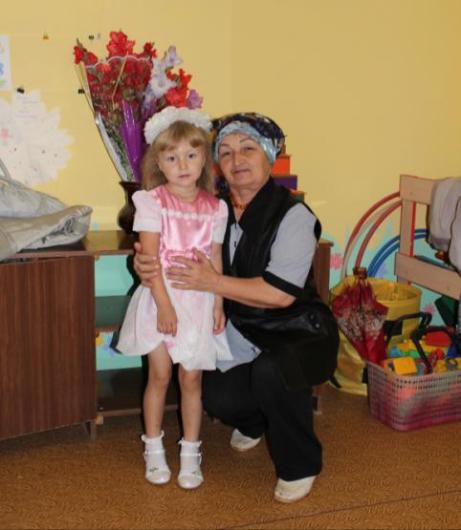 Ближе бабушки чудеснойНет подружки у меня!Мне с бабулей интересно,Не прожить нам врозь ни дня!
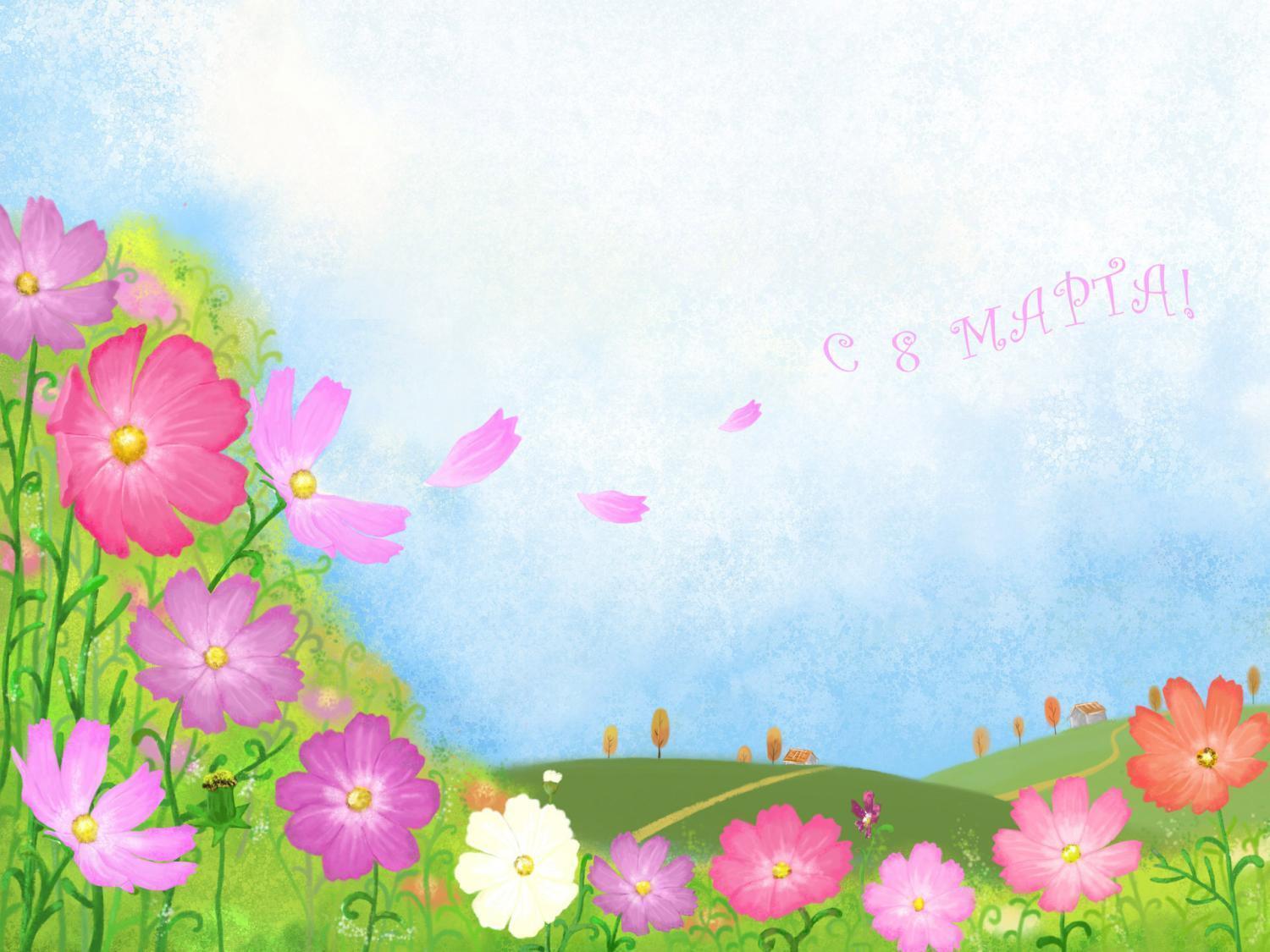 С праздником бабушки, мамы, сестрёнки,Тети, подружки и просто девчонки!Мы вам желаем всегда быть счастливыми,Здоровыми, добрыми, очень красивыми!Солнышко пусть вам всегда улыбается!Ваши мечты пусть скорее сбываются!
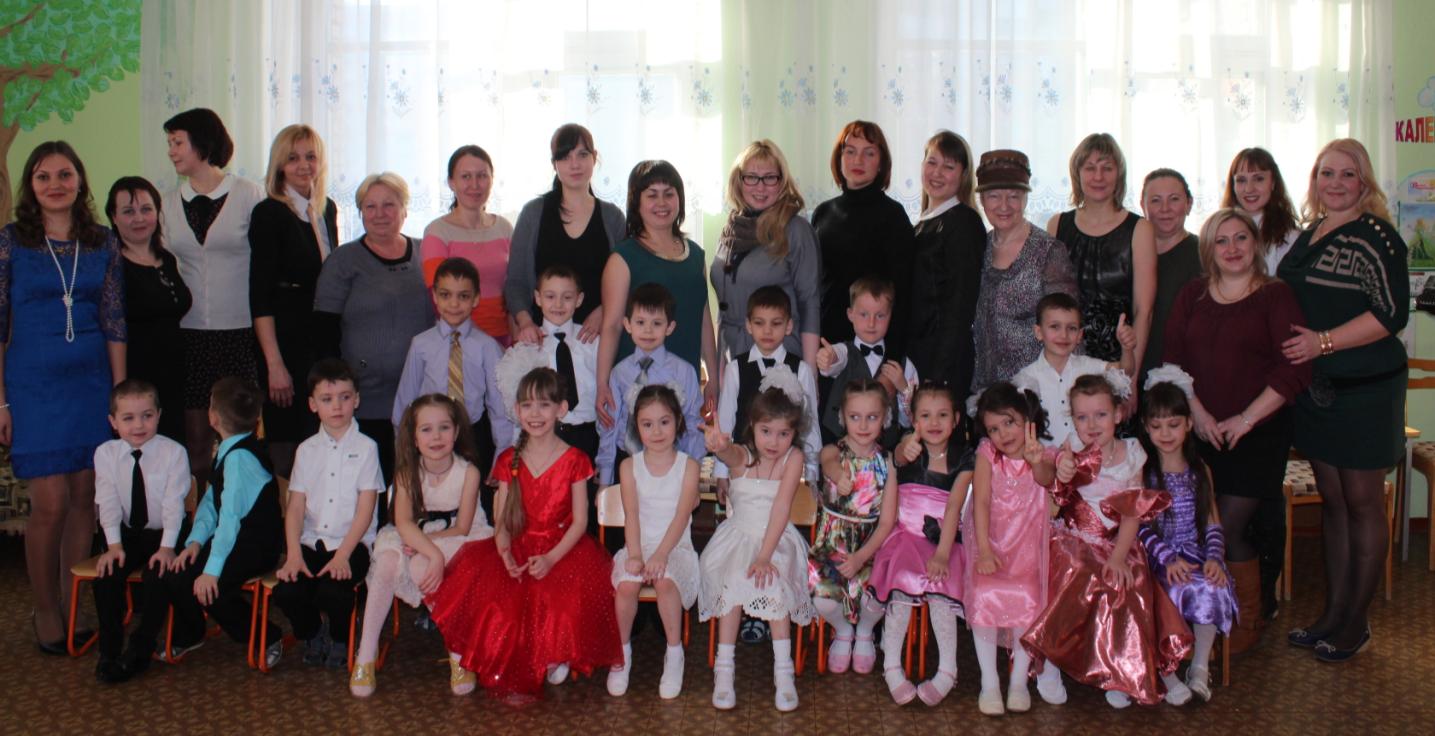 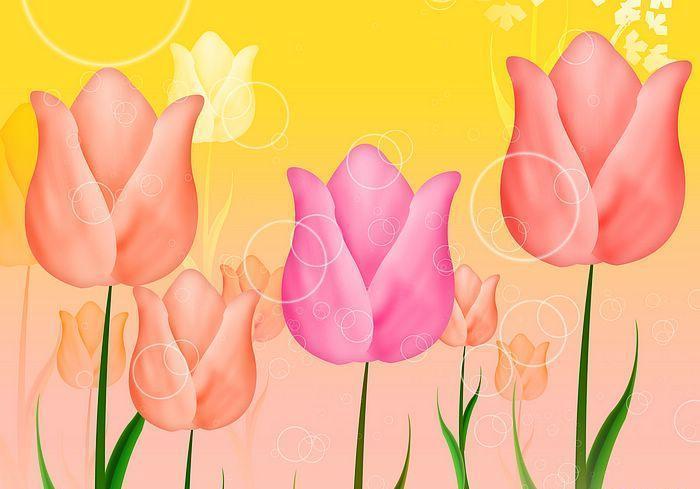 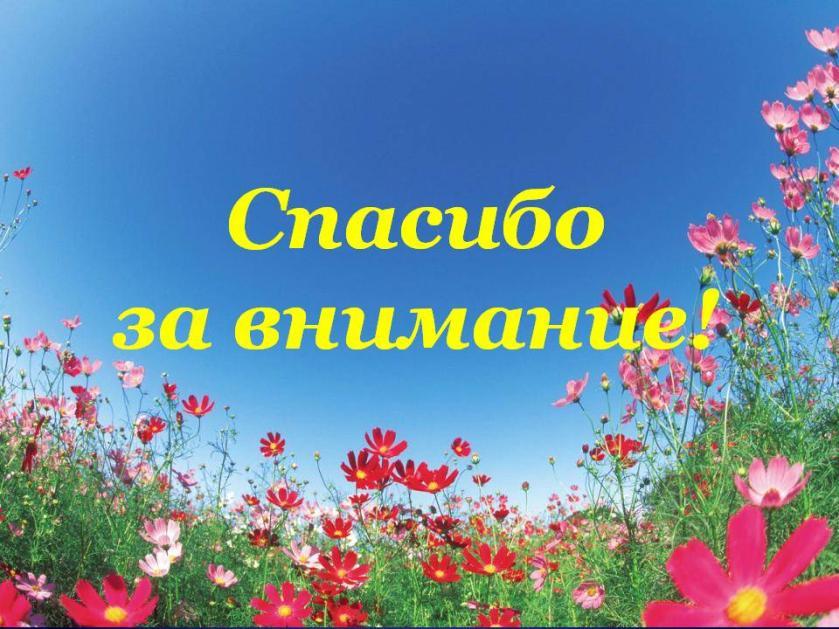 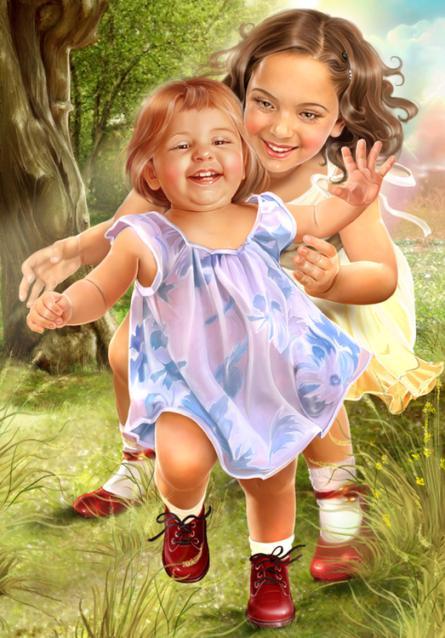 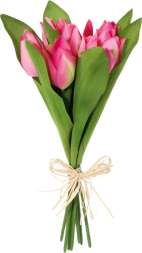